НЕЙРОИГРЫ – ЭФФЕКТИВНЫЙ  ИНСТРУМЕНТ  В РАБОТЕ ДЕФЕКТОЛОГА И ЛОГОПЕДА.
Мастер - класс для педагогов
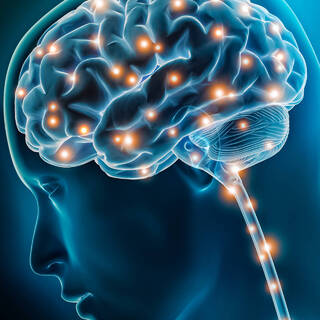 Нейроигры  – это различные телесно-ориентированные упражнения, которые позволяют через тело воздействовать на мозговые структуры. Это помогает создавать в мозгу новые нейронные связи.
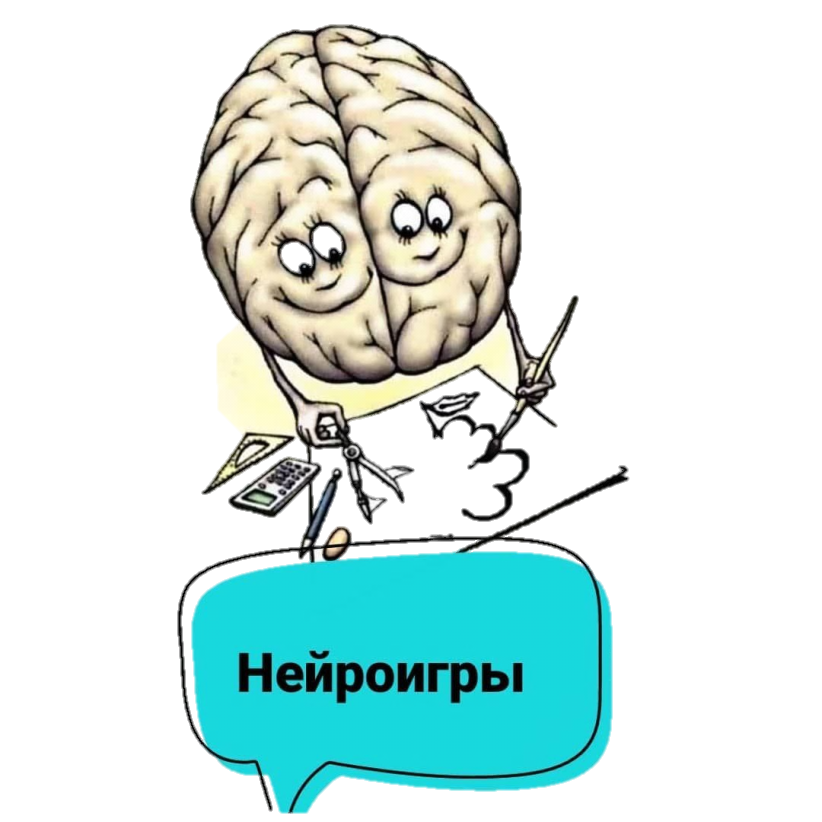 Нейропсихологические упражнения  с детьми помогают развивать:
способность к произвольному планированию своих действий, а также их регулировке и контролю;
позволяют повысить концентрацию внимания, продуктивно его распределять;
научиться управлять своими психическими процессами;
упражнения направлены на решение разных задач по развитию психомоторных координаций;
позволяют расширить зрительное восприятие, способствуют снижению синкинезий.
Преимущества использования нейроигр:
игровая форма обучения; 
эмоциональная привлекательность;
многофункциональность; 
автоматизация звуков в сочетании с двигательной активностью, а не статичное выполнение заданий только за столом; 
формирование стойкой мотивации и произвольных познавательных интересов; 
формирование партнерского взаимодействия между ребенком и педагогом; 
активизация работы с родителями, повышение компетентности родителей в коррекционно-развивающем процессе.
            Такие упражнения полезны и детям и взрослым.
Использование нейропсихологических методов и приёмов логопедами и дефектологами, даёт возможность более эффективно вести коррекционную работу.  Нейропсихологический подход предполагает коррекцию  нарушений речевых и психических процессов ребёнка через движение.
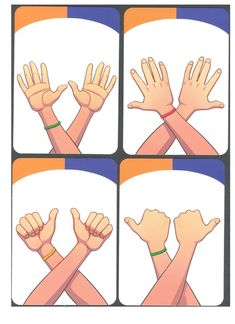 Нейропсихологи утверждают, что нарушение межполушарного взаимодействия является одной из причин недостатков речи, чтения и письма.
   Межполушарное взаимодействие – это особый механизм объединения левого и правого полушария в единую интегративную, целостно работающую систему. Развитие межполушарных связей построено на упражнениях и играх, в ходе которых задействованы оба полушария мозга. Одним из вариантов межполушарного взаимодействия является работа двумя руками одновременно, в процессе чего активизируются оба полушария, и формируется сразу несколько навыков: согласованность движений рук и согласованность движений глаз.
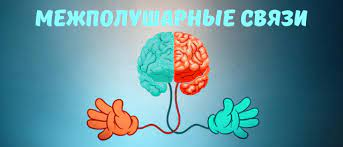 Игры на развитие        межполушарного взаимодействия.
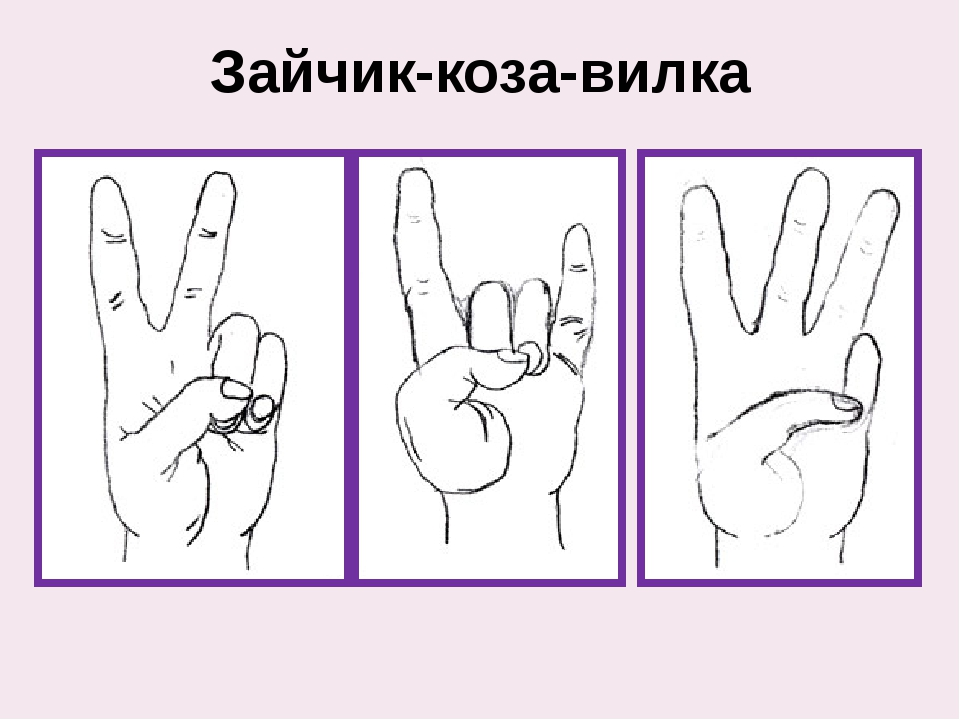 Упражнение: «Кулак-ребро-ладонь».
«Симметричные рисунки или двуручное рисование»
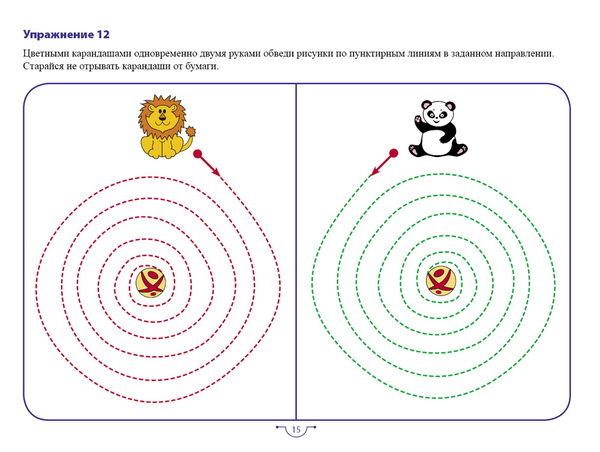 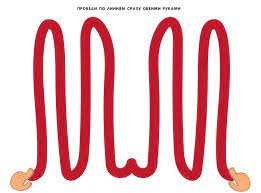 «Умные дорожки»
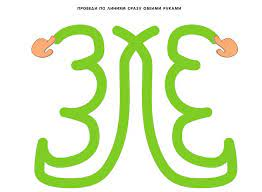 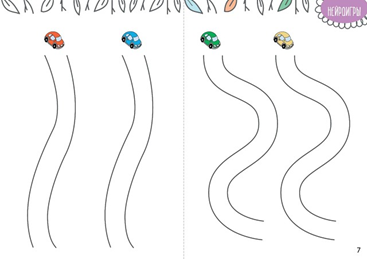 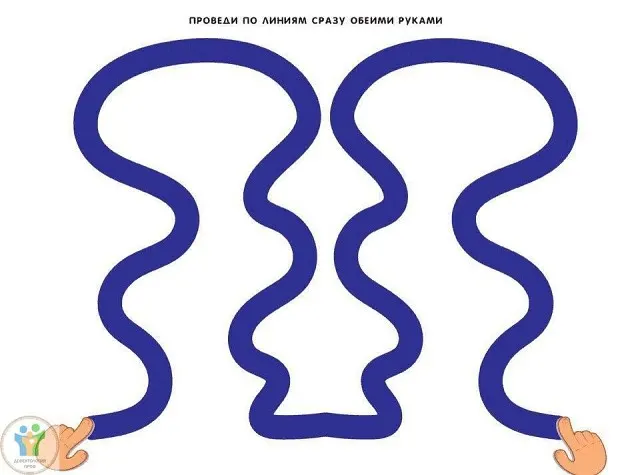 «Нейротаблицы на внимание»
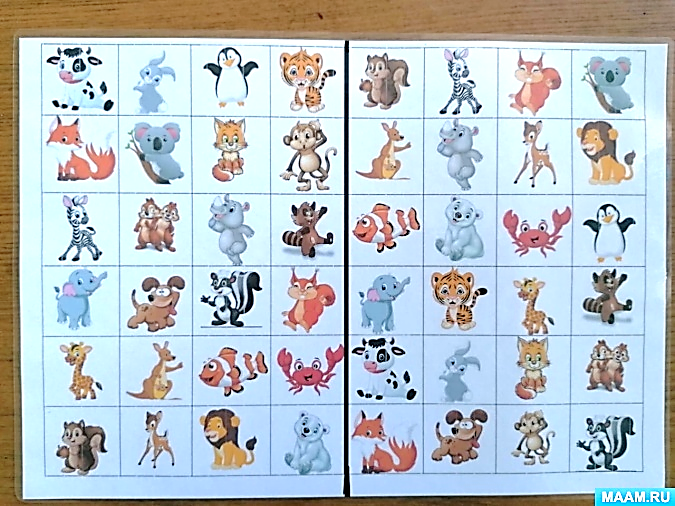 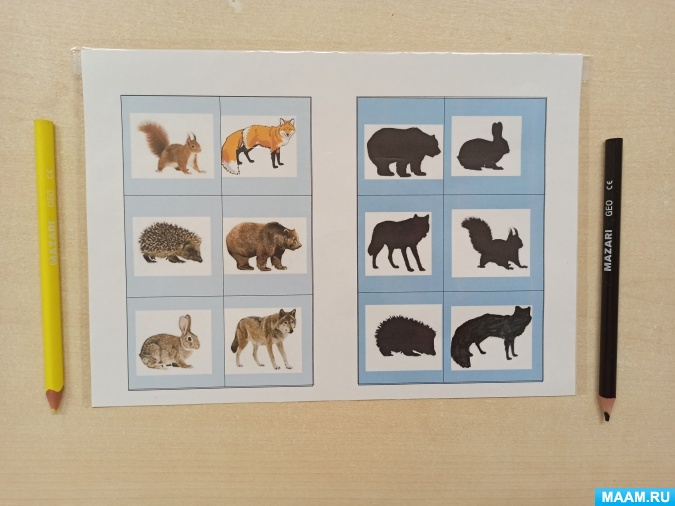 Нейротренажеры
Нейровосьмёрка
Нейроскакалка
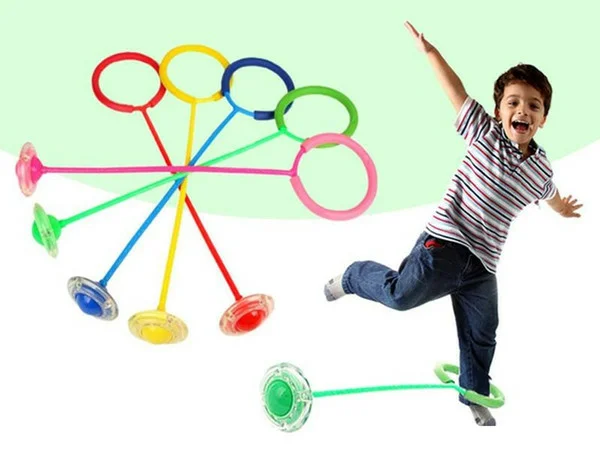 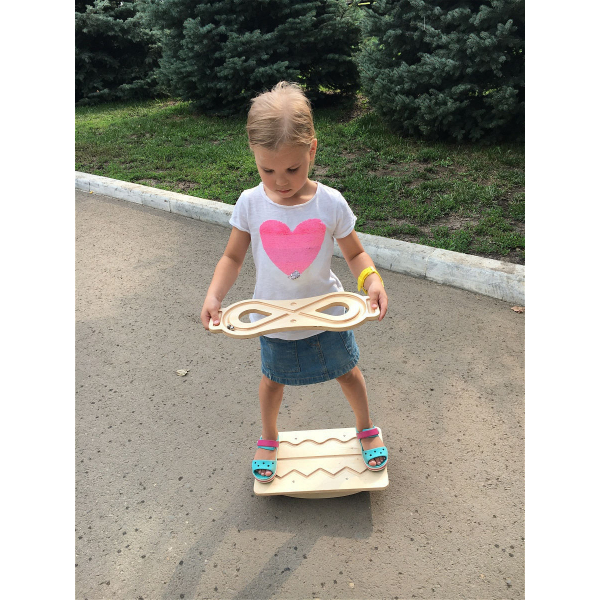 Межполушарные доски
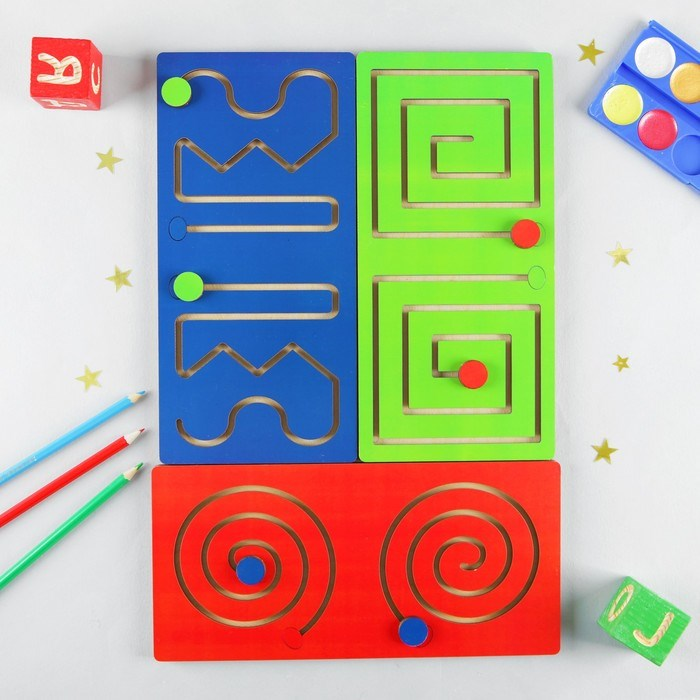 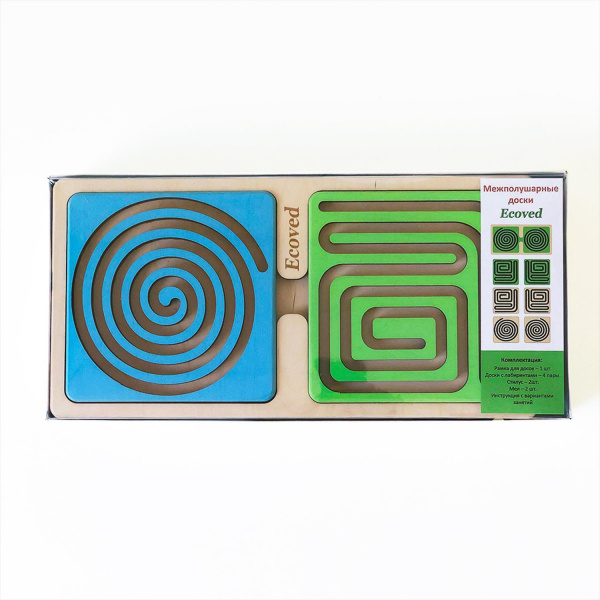 Игры на мозжечковую стимуляцию
Игры с мячами
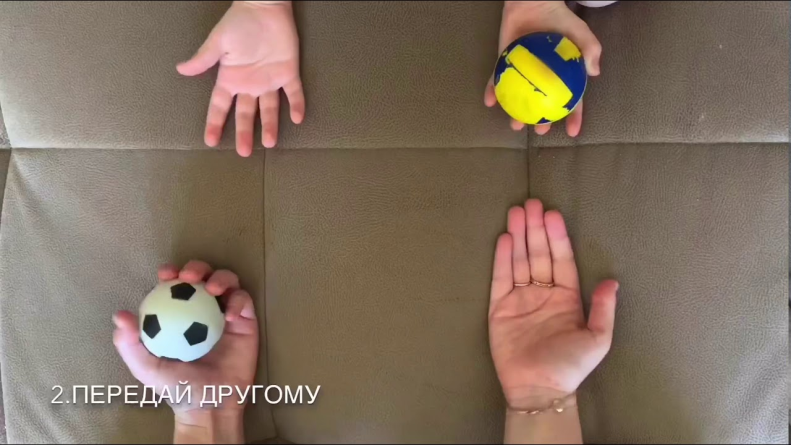 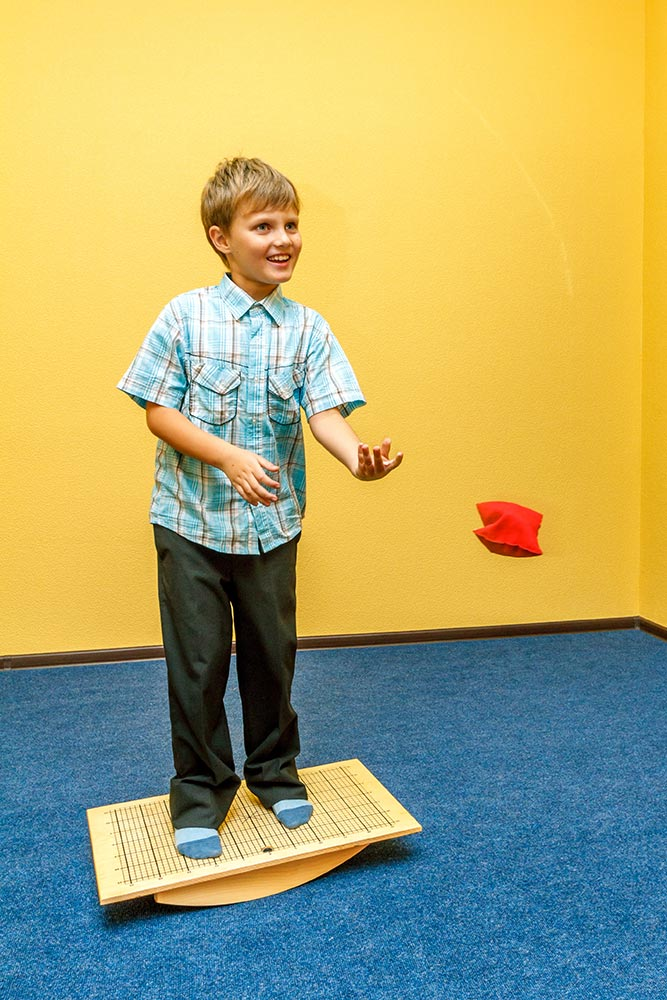 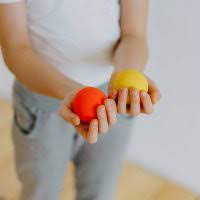 Кинезиологические мешочки
Кинезиологические упражнения.
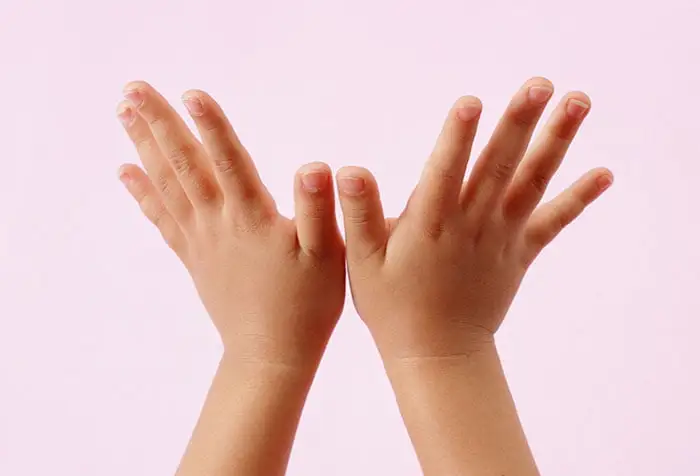 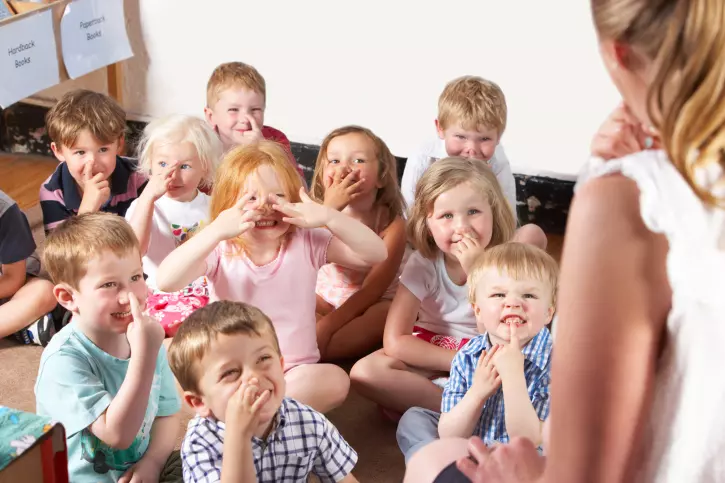 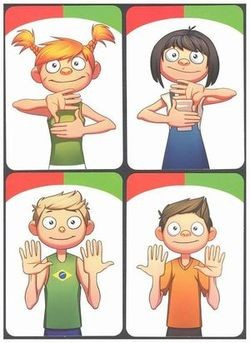 Использование нейроигр и приемов способствует преодолению и коррекции имеющихся у детей нарушений: интеллектуальных, речевых, двигательных, поведенческих расстройств и способствует созданию базы для успешного преодоления психоречевых нарушений, даёт возможность логопедам и дефектологам более качественно вести свою работу.
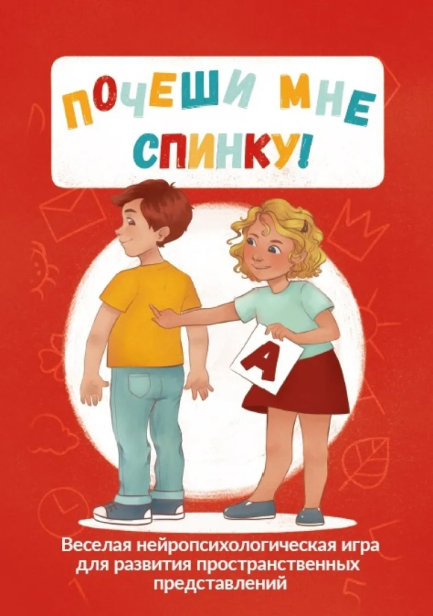 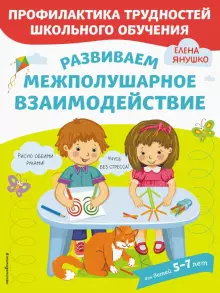 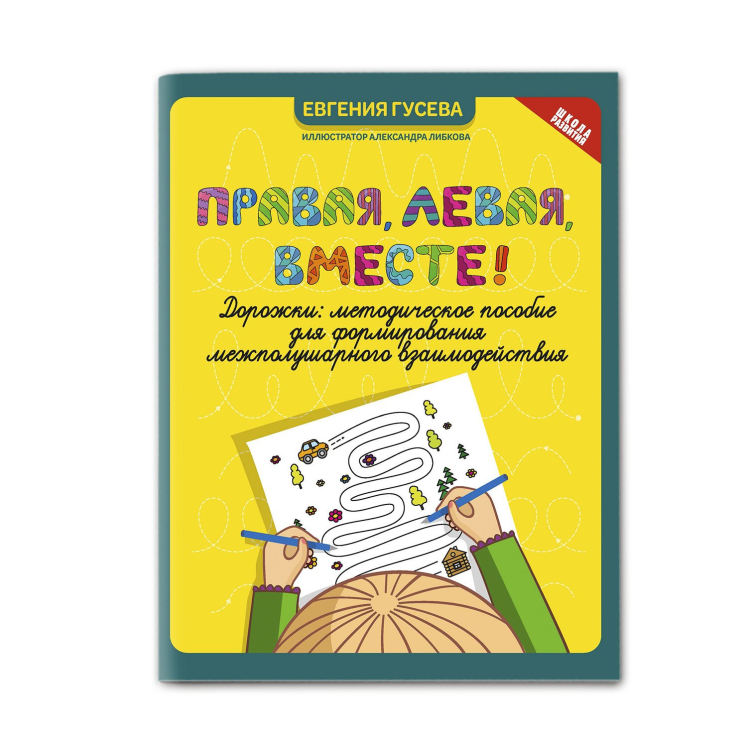 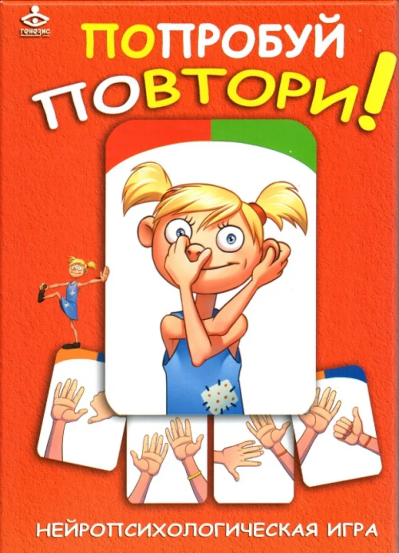 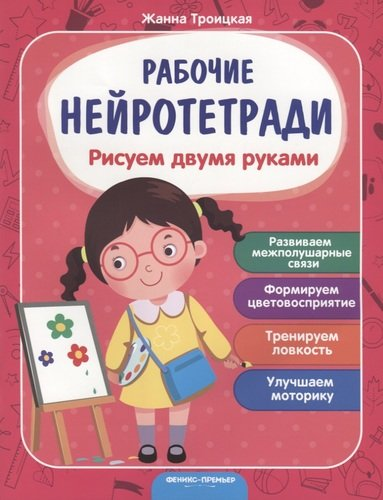 «Руки учат голову, затем поумневшая голова учит руки, а умелые руки снова способствуют развитию мозга»
                                                                     Иван Петрович Павлов